Lecture 2:Review of HTML and CSS
05-431/631 Software Structures for User Interfaces (SSUI)
Fall, 2021
© 2021 - Brad Myers
1
Logistics
Monday is Labor Day – CMU Holiday, no classes
Clara’s review session will be in the afternoon – how about 1:00pm?
No office hour on this Monday
Regular time, how about 10:15am Mondays?

Added Piazza to Canvas
Added everyone? to Piazza

Homework 1 is available already, due 1 week from today
I added it to Canvas
© 2021 - Brad Myers
2
What they are
Html - Hypertext Markup Language 
Describes the content and structure
And originally the look and behaviors
Declarative
oldest part: Invented by Tim Berners-Lee around 1991
CSS - Cascading Style Sheets
Describe the look (“styles”)
hierarchical, reusable definitions
Declarative 
Started around 1996
JavaScript (JS)
Originally by Netscape, called “LiveScript”from about 1995
Renamed JavaScript for better publicity
Imperative, Object-oriented programming language
HTML5 + CSS3 + JS around 2011
Sufficient to build almost any regular UI
No longer needed Flash, other plugins
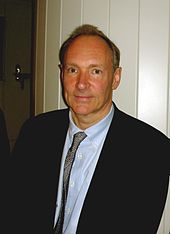 © 2021 - Brad Myers
3
What I will cover
Just a review
Lots of details for each language not covered
Excellent training and review sites online
See schedule for some recommendations
Cover key structures and interactions here
You can lookup the details as needed
Focus on the differences and how work together
© 2021 - Brad Myers
4
Useful for debuggingall of these
Chrome debugger
Bring up with F12 or ^shift-I on Windows
Mac: Command+Option+I
Console, Elements, Sources, Styles – most useful
Inspect elements of the page
right-click the element and select Inspect. Or press Command + Option + C (Mac) or Control + Shift + C (Windows, Linux,Chrome OS).
Use “inspect” button
Also note close: “x”
Or F12 again
Highlights code or elements – wherever mouse is
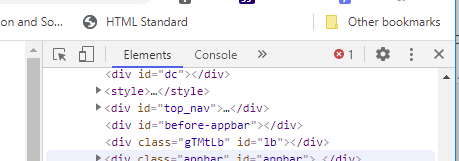 © 2021 - Brad Myers
5
HTML
© 2021 - Brad Myers
6
HTML - Syntax
tags with <xx> end with </xx>: <h1>big header</h1>
Content not in quotes
No escape character, use &qt; for >,  &amp; for &
Multiple spaces, tabs and returns ignored, use <p> … </p> for paragraphs, <br/> for line breaks (/> since no closing tag), &nbsp; for each extra space
Single space often important, like <a href="">lnk</a>.  no space before.
But don’t use multiple spaces for formatting
Tags with parameters: <tag param1=“value1” param2=“value2”>
Values in quotes, even if numbers (which often have units)
Just spaces between 
Examples: <a href="SSUI-hw1.zip"> -- hyperlinks<img src="HW1-products-quickview.png" width="19%" height="19%" alt="example products quickview page" />
Comments: <!–- commented out -->
Names can contain hyphens: <p style="font-family:verdana">
Capitals rarely matter <li> = <LI>, but do sometimes - case sensitive about URLs, IDs, etc.
Browsers try hard to parse and display even if errors
© 2021 - Brad Myers
7
Some important html elements
<p>
<ul> <ol> <li>
<em>, <strong>
<h1><h2>…
<div>
<span>
<table> <tr> <th> <td>
<image>
<a href=“”>
© 2021 - Brad Myers
8
HTML – important tags
Top of file:<html lang="en"> <head>  … <link rel="stylesheet" href="style.css" /> <title>Homeworks …</title>  -- important for bookmarks, icons, etc.</head><body>
<h1>1st header</h1> … <h2>2nd level header</h2>
<p>…</p>  <br/>
<ul> - unnumbered list <li>list item</li> <li>2nd</li>…</ul>
<ol> - numbered list, <ol type="a">
<img src= "picture URL"/>
<a href="hyperlink URL"> -- may be a local or absolute reference
<div> … </div> - block-level element, used extensively (“division”)
<span> … </span> - text-level element, for a small number of words (or pictures)
Usually these have parameters of the CSS class
© 2021 - Brad Myers
9
HTML Tables
Used to be a key way to layout pages
Not appropriate any more – use div that are placed
Still OK for tables, like the schedule
 <table class="table table-bordered schedule-table">
          <thead class="thead">
            <tr>
              <th>Num</th>
              <th>Date</th>
              <th>Class Content</th>
            </tr>
          </thead>

          <tr>
            <td>1</td>
	….
© 2021 - Brad Myers
10
ID of element
Elements can have an ID
Must be unique per page
Case sensitive
Super useful!
<h2 id=“policies”>
Can be used as part of URL:
<a href=“homeworks.html#policies">
Can be as reference for a style
Style only applies to this particular element
Can be found in JavaScript:
var policies = document.getElementById("policies");
© 2021 - Brad Myers
11
HTML input tags
Usually wrapped in a <form>
<input type="value">
Value can be button, checkbox, color (picker), date, …
<input type="button" value="Click me" onclick="msg()">
Events and event handling in lecture 4
Any html object can have an onclick action, as in homework, e.g., from JavaScript:
element.addEventListener("click", funcToCall);
© 2021 - Brad Myers
12
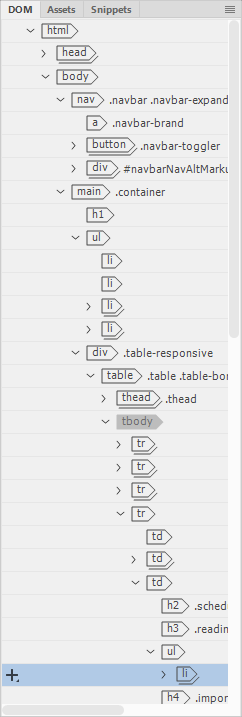 DOM
Document Object Model
Hierarchical structure of the web page document
Used by renderer, CSS and JavaScript
“Components”, “Containers”, “parent-child”
Often surprisingly deep
Can inspect with “Elements” of Chrome debugger
© 2021 - Brad Myers
13
CSS
© 2021 - Brad Myers
14
CSS syntax
selector { 	prop1 : value1 ; /* comment */	prop2 : value2 ;}
Completely different than html (closer to JS)
Bracketed with {  }
No quotes for values
 “:” for assignment
separated by “;”
Comments as /* comment */
But names still can contain “-” : font-size
© 2021 - Brad Myers
15
Options for “selector”
What this style is connected to
(1) Name by itself = html tag:p {  color: red;  text-align: center;}
(2) #ID for referencing IDs on the page
Format just that one item#policies {    text-align: right;}
© 2021 - Brad Myers
16
CSS Classes
(3) can select a CSS class
Note – not related to JS “class”
CSS class – name cannot start with a number
Reference in CSS file by starting with a period
.slides {
  font-size: 1.25rem;
  font-weight: normal;
  font-style: normal;
  margin-top: 12px;
  margin-bottom: 12px;
}
Reference in html (no period): <h3 class="slides">
Can reference more than one
Separate with a space: <h3 class="slides homeworks“>
© 2021 - Brad Myers
17
Selectors in CSS File
Can group more than one using commah1, h2, p {  text-align: center;  color: red;}
Space used for descendent (anywhere down the hierarchy) = “”
Any <p> inside a <div>:
div p {  background-color: yellow;}
Greater than “>” for immediate child only
div > p {  background-color: yellow;}

<div>
  <p>Paragraph 1 in the div.</p>
		
  <section>
	 <p>Paragraph 3 in the div.</p> <!-- not Child but is Descendant -->
  </section>
</div>
© 2021 - Brad Myers
18
More on selectors
Pseudo-classes for built-in states of elements
:hover = while mouse is over it
:link = unvisited hyperlink
:visited = visited hyperlink
:active = while mouse is pressed
:root = top document, usually first in the CSS file
Designated with colon :.mybutton:hover {  color: hotpink;}
Can be combined, e.g., with classa.mylinkclass:hover {  color: #ff0000;}
Only links marked with class mylinkclass will have hover
Specific order:  a:hover MUST come after a:link and a:visited in the CSS definition in order to be effective! a:active MUST come after a:hover
a:hover MUST come after a:link and a:visited in the CSS definition in order to be effective! a:active MUST come after a:hover
© 2021 - Brad Myers
19
Some units of measure for Values
in = inches, 1in = 96px = 2.54cm
px = pixels, 1px = 1/96th of 1in
pt = points, 1pt = 1/72 of 1in
% = percent, relative to the parent element, 50%
rem = relative to font-size of the root elementfont-size: 1.25rem;
#a3 = hexadecimal (base 16) = 163 (10100011)
© 2021 - Brad Myers
20
Some useful properties
color – text or foreground color
background-color – behind the text (or background-image, etc.)
Values = rgb(181, 43, 54); 
#ddd
rgba(181, 43, 54, 0.05); 
border-style: dotted, dashed, none, …
border-bottom-style
border-width: 5px;
border-radius – rounded corners
border-collapse: collapse – esp. for tables
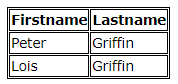 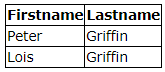 © 2021 - Brad Myers
21
Positions and size
left, top, width, height, right, bottom
position:
static – flows with other elements, default
relative – to it’s parent
fixed - relative to the viewport
absolute – based on container that has a specific position (any that isn’t static)
sticky – scrolls then sticks
Float: left or right or none
Often used for pictures
Text fills around it
© 2021 - Brad Myers
22
Margins & Padding
margin – all 4 margins
margin-top, margin-bottom, margin-right, margin-left
What about elements next to each other?
Margin collapse = takes max of margin-bottom of first and margin-top of lower
Right and left just add
padding – outside content, but inside margins
Also available at bottom of Chrome inspector “Styles” tab
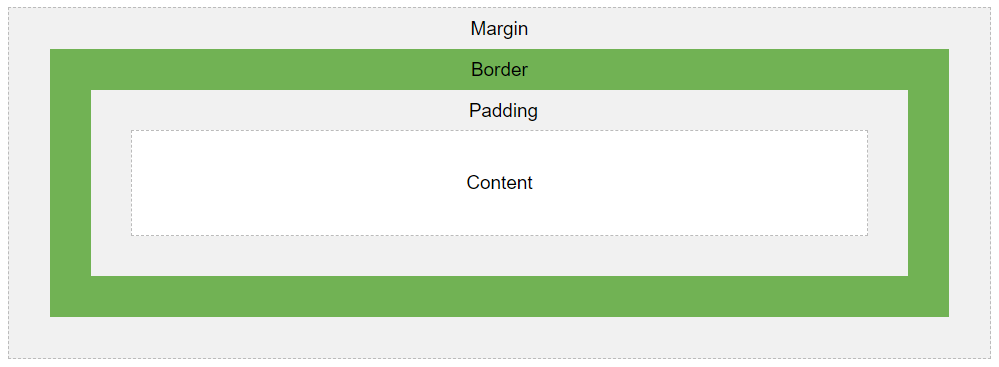 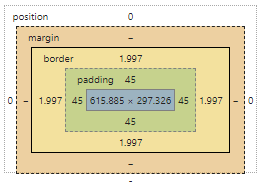 © 2021 - Brad Myers
23
Text
Text-align: center or left or right or justify
vertical-align: top or middle or bottom – useful in table cells
font-family: "Times New Roman", Times, serif;
font-style: normal or italic
font-weight: normal or bold
font-size: 14px or other units
text-decoration: none; - often used to remove underline for links
© 2021 - Brad Myers
24
[Speaker Notes: STOPPED HERE]
Special Properties
display: none;  -- remove the element, often used when dynamically shown or hidden
visibility: hidden – remove element but leave its room

display: inline; -- override normal linefeed, e.g., to make <ul> lists horizontal

display: flex; - flexbox: put in a row or column
justify-content: space-between; - spread out to fill the row
flex-wrap: wrap; - multiple rows if don’t fit

transition: 0.5s; - animate change over ½ seconds
© 2021 - Brad Myers
25
Adjusting to size of screen
For responsive web pages, that adjust based on size or orientation of the screen.nav-item.divider { …}@media (max-width: 767px) {  .nav-item.divider {    display: none;  }}
Only used when width of browser window > 767px
Overrides definitions just above, or adds to them
Can have multiple with different ranges
© 2021 - Brad Myers
26
Cascading
Properties overridden
E.g., vertical-align set in multiple places
Inspector shows which ones in force
Source order – latest wins
Tag type < Class < ID
More specific wins (right most)
Inherited from parent child, e.g.,      body { color: blue; }will be inherited unless overridden
Note: “inheritance” here is by component,not type
Can overrule with!important;
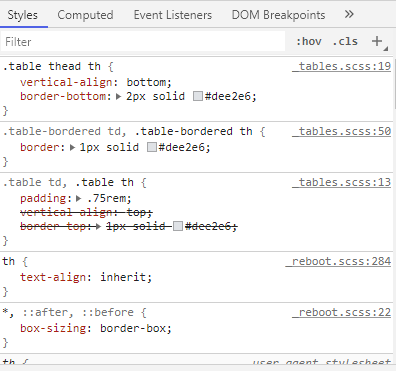 © 2021 - Brad Myers
27
Putting them together
Html
Main file is */index.html
Typically one html file per web page
Each .html file references the needed JS and CSS files at the top
Put JavaScript into own file
Often index.js or main.js unless a shared library
Or directly in the html file <script> … </script>
(Later with React-JS will be different)
CSS also in its own file
Often style.css
Also can be in the html file <style> … </style>
© 2021 - Brad Myers
28